Pharmacokinetics and Pharmacodynamics of Peptide 
and Protein Drugs
Lecture-7
The central paradigm of clinical pharmacology: The dose-concentration-effect relationship
Efficacy
Dose (mg/day)
Concentration
(mg/l)
pharmacokinetics
Toxicity
Pharmacodynamic
Introduction
Pharmacokinetics describes (the time course of a drug in a body fluid, preferably plasma or blood, that results from the administration of a certain dosage regimen).
It comprises all processes affecting drug absorption, distribution, metabolism, and excretion. 
Simplified, pharmacokinetics characterizes what the body does to the drug.
In contrast, pharmacodynamic  characterizes the intensity of a drug effect or toxicity resulting from certain drug  concentration in a body fluid, usually at the assumed site of drug action. It can be simplified to what the drug does to the body
Protein bound drug
Tissue bound drug
Absorption
Distribution
Drug
Plasma concentration
Tissue concentration
Pharmacokinetics
Elimination
Drug bound
to
Receptor/ effector
Drug in effect 
compartment
Metabolism
   Excretion
Post-receptor events
biochemical events
Pharmacodynamics
Pharmacological response
Importance of pharmacokinetic and pharmacodynamic principles include:
Large extent equally applicable to protein and peptide drugs as they are to traditional small molecule-based therapeutics.

Deviations from some of these principles and additional challenges with regard to the characterization of the pharmacokinetics and pharmacodynamics of peptide and protein therapeutics, however, arise from some of their specific properties:
Pharmacokinetics of protein therapeutics
The in vivo disposition of peptide and protein drugs may often be predicted to a large degree from their physiological function.

For example: Peptides, have hormone activity, (short elimination half-lives) 
A- desirable for a close regulation of their endogenous levels 
B- thus function.
More details:

Insulin, for example shows dose-dependent elimination with a relatively short half-life of 25 and 52 minutes at 0.1 and 0.2 U/kg, respectively.

Albumin or long-term immunity functions such as immunoglobulins are contrary to that (proteins that have transport tasks) have elimination half-lives of several days, which enables and ensures the continuous maintenance of physiologically necessary concentrations in the blood stream.
Absorption of protein therapeutics
Enteral Administration
    Peptides and proteins, unlike conventional small molecule drugs, are generally not therapeutically active upon oral administration.

The lack of systemic bioavailability is mainly caused by two factors;
(1) high gastrointestinal enzyme activity
(2) low permeability mucosa.
Thus, although various factors such as permeability, stability and gastrointestinal transit time can affect the rate and extent of absorption of orally administrated proteins, molecular size is generally considered the ultimate obstacle.
 
Advantages of Oral administration is still desired route of delivery for protein drugs due to:
Its convenience
Cost-effectiveness 
painlessness
Strategies to overcome the obstacles associated with oral delivery of proteins
Parenteral Administration 
   Most peptide and protein drugs are currently formulated as parenteral formulations because of their poor oral bioavailability. 

Major routes of administration include intravenous (IV), subcutaneous (SC), and intramuscular (IM) administration.

In addition, other non-oral administration pathways are utilized, including nasal, buccal, rectal, vaginal, transdermal, ocular and pulmonary drug delivery.
IV administration of peptides and proteins

avoiding presystemic degradation 

achieving the highest concentration in the biologic system.

Exception: IM or SC injections may be more appropriate on achieving biologic activity of the product. 
(Since IV administration as either a bolus dose or constant rate infusion, however, may not always provide the desired concentration-time profile).
For example,
 luteinizing hormone-releasing hormone (LH-RH) in bursts stimulates the release of follicle-stimulating hormone (FSH) and luteinizing hormone (LH), whereas a continuous baseline level will suppress the release of these hormones.

 To avoid the high peaks from an IV administration of leuprorelin, an LH-RH agonist, a long acting monthly depot injection of the drug is approved for the treatment of prostate cancer.
IV versus SC
A recent study comparing SC versus IV administration of epoetin-α in hemodialysis patients (SC route maintain the homatocrit in a desired target range with a lower average weekly dose of epoetin- α compared to IV).
  
The hematocrit also known as packed cell volume (PCV) or erythrocyte volume fraction (EVF), is the volume percentage (%) of red blood cells in blood.
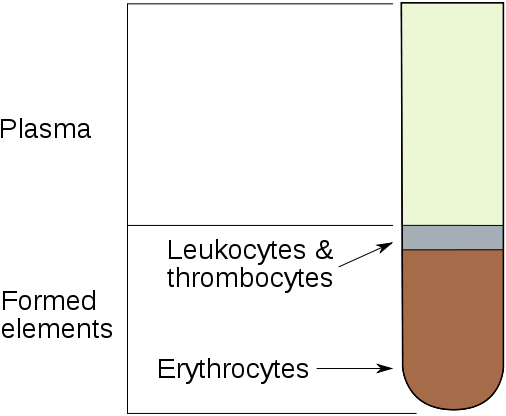 Limitation of SC and IM
A- One of the potential limitation are the presystemic degradation process frequently associated with these administration routes, resulting in a reduced  bioavailability compared to IV administration. 

The pharmacokinetically derived apparent absorption rate constant kapp  for protein drugs administrated via these administration routes is thus the combination of absorption into the systemic circulation and presystemic degradation at absorption site, i.e., the sum of a true first-order absorption rate constant  ka and a first-order degradation rate constant.
The true absorption rate constant ka can then be calculated as:

     Ka = F. K app

    Where F is the bioavailability compared to IV administration. 

A rapid apparent absorption, i.e., large kapp , can thus be the result of a slow true absorption and fast presystemic degradation, i.e., a low systemic bioavailability.
B- Other potential factors that may limit bioavailability of proteins after SC or IM administration include: 
variable local blood flow
injection trauma
limitation of uptake into systemic circulation related to effective capillary pore size and diffusion.

Following an SC injection, peptide and protein therapeutics may enter the systemic circulation either via blood capillaries or through lymphatic vessels. 
In general
macromolecules larger than 16 kDa are predominantly absorbed into the lymphatics 
under 1 kDa are mostly absorbed into blood circulation.